An Integrated GPU Power and Performance Model
Sunpyo Hong, Hyesoon Kim
Outline
Motivation 

Integrated Performance and Power (IPP) Modules

Results

Conclusion
2
Motivation
GPUs have become popular for running general applications
GFLOPS significantly increasing
Cost: Increasing number of cores
2010
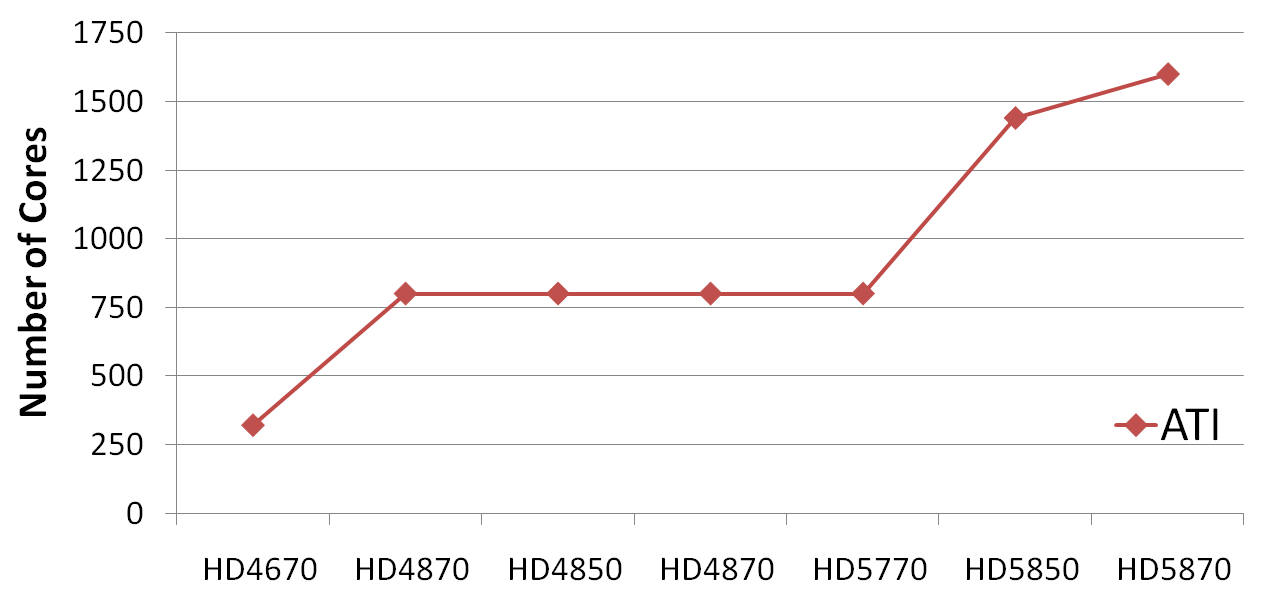 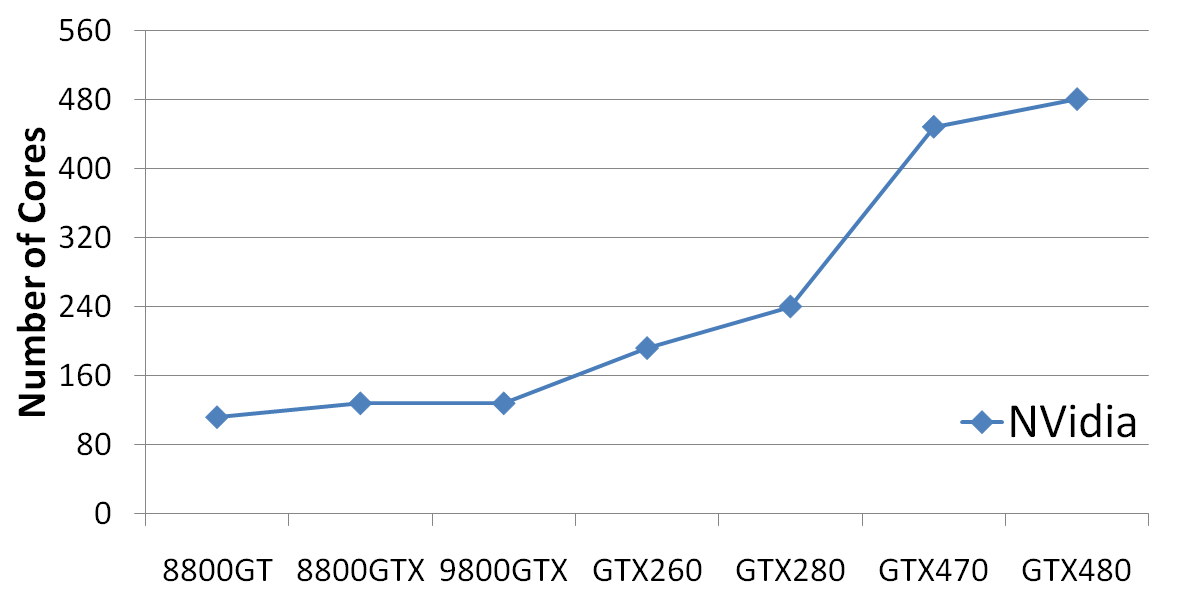 2010
2009
2008
2007
2008
3
Motivation
Power consumption has also been increasing
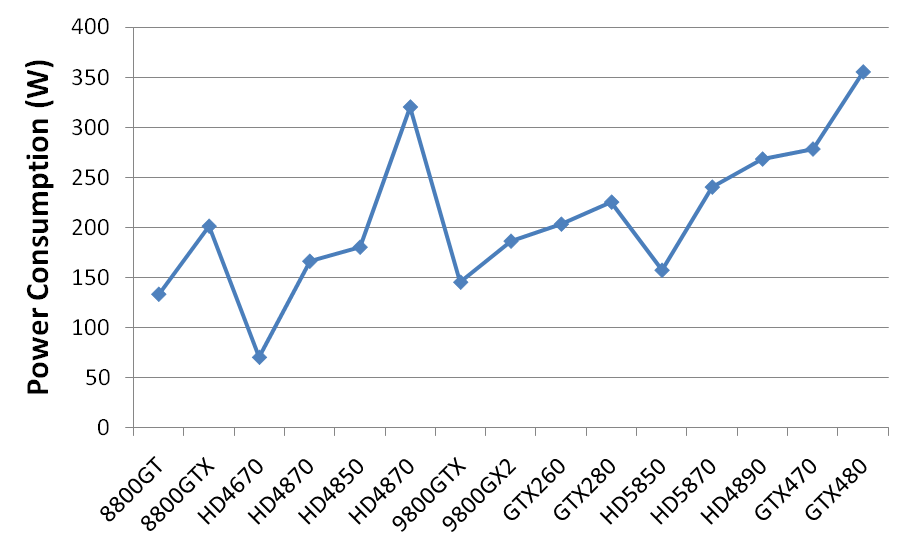 2010
2007
2009
2008
Effects of increased number of cores and power ?
Relationship with respect to performance ?
4
IPP System
Propose the Integrated Performance and Power system (IPP)
H/W Dynamic Power Manager
Performance / Watt Prediction
Performance Prediction
GPU Kernel
Programmer
Number of Active Cores Prediction
Power, Temperature
Prediction
Compiler
IPP System
Performance Prediction (ISCA 2009)
Power, Temperature Prediction
Performance / Watt, Number of Active Cores Prediction
5
Performance, Power, Perf / Power
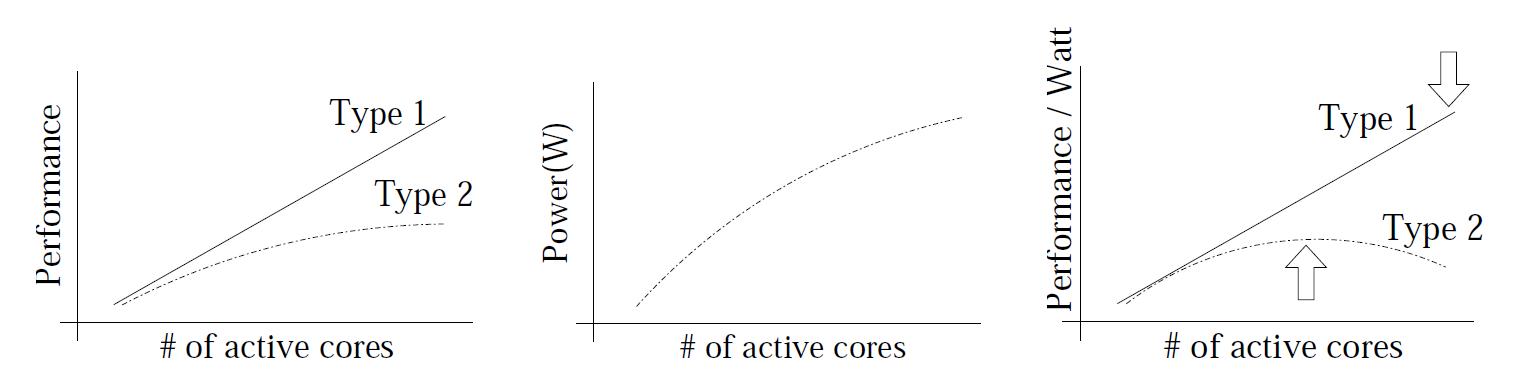 What kinds of applications will get benefit with fewer cores ?
Type 1
Type 1
Power (W)
Performance
Type 2
Type 2
Performance / Watt
# Active Cores
# Active Cores
# Active Cores
GOAL:  To maximize the performance/watt metric by using fewer cores for Type II applications
6
Outline
Motivation 

Integrated Performance and Power (IPP) Modules

Results

Conclusion
7
IPP System Modules
Performance / Watt Prediction
Performance Prediction
Number of Active Cores Prediction
Power, Temperature
Prediction
IPP System
Performance Prediction
Power, Temperature Prediction
Performance / Watt, Number of Active Cores Prediction
8
Power Prediction Module
Methodology is based on the empirical CPU power model (Isci’03)
Runtime_power +  Idle_Power
GPU_Power =
Σ
Runtime_power =
Runtime_power_component
Σ
AccessRate   x   MaxPower
=
How often unit is accessed
Maximum allowable power consumption
Divide GPU into architectural units and know which unit is active
9
GPU Architectural Units
Which architectural unit is accessed ?
GPU
SM
SM
SM
SM
SM
No speculative execution
Memory
Other Logics
Associate each instruction with a specific arch. unit
SM
Fetch/Decode /Schedule
Register File
INT Units
ALU
FP Units
Constant Cache
Texture Cache
SFU
APP
10
Access Rate
Runtime_power_component   =
AccessRate   x   MaxPower
How often the architectural unit is accessed per unit of time
DAC_per_th  x  Warps_per_SM
_________________________
AccessRate  =
Exec_cycles  /  4
Active number of threads allocated per SM
Data access count (DAC) per thread:  
   
   Total number of accesses to a specific unit
Predicted execution cycles
11
Max Power Parameters (I)
Runtime_power_component   =
AccessRate   x   MaxPower
Allowable maximum power consumption per arch. unit
Microbechmarks
. . .
. . .
. . .
.
.
.
. . .
P1
P2
P3
.
.
.
Pn
AR1A
AR2A
AR3A
.
.
.
ARnA
AR1B
AR2B
AR3B
.
.
.
ARnB
AR1Z
AR2Z
AR3Z
.
.
.
ARnZ
MA
MB
MC
.
.
.
MZ
=
X
AccessRate
Measured 
Power
Maximum power per arch. unit
Solve for the set of MaxPower  values (MA, MB, … , MZ)
12
Max Power Parameters (II)
Empirical Power Parameters
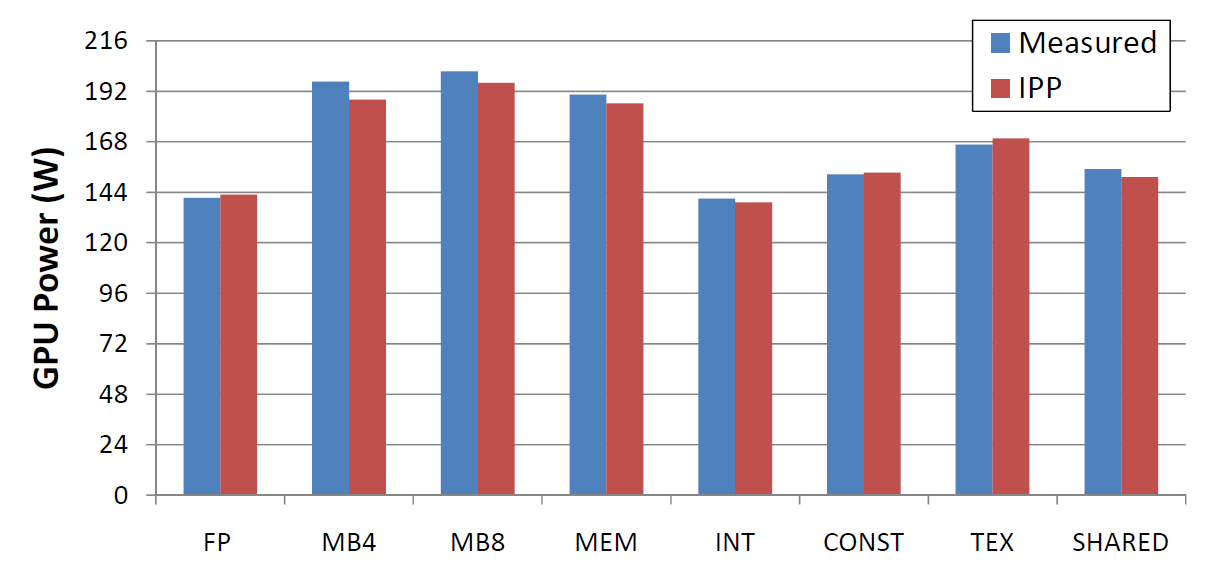 Power Consumption vs. Model (GTX280)
The prediction error of microbenchmarks is 2.7%
13
Runtime Power
Application
Accessing
Σ
GPU_Power =
Runtime_power_component  +  Idle_Power
Runtime_power_component =
AccessRate   x   MaxPower
GPU
Memory System
Fetch / Decode / Schedule
Registers
FP Unit
5 W
5 W
5 W
40 W
=
5 W
5 W
2W
15 W
27 W
14
Power vs. Number of Active SMs
Power consumption also depends on the number of Active SMs
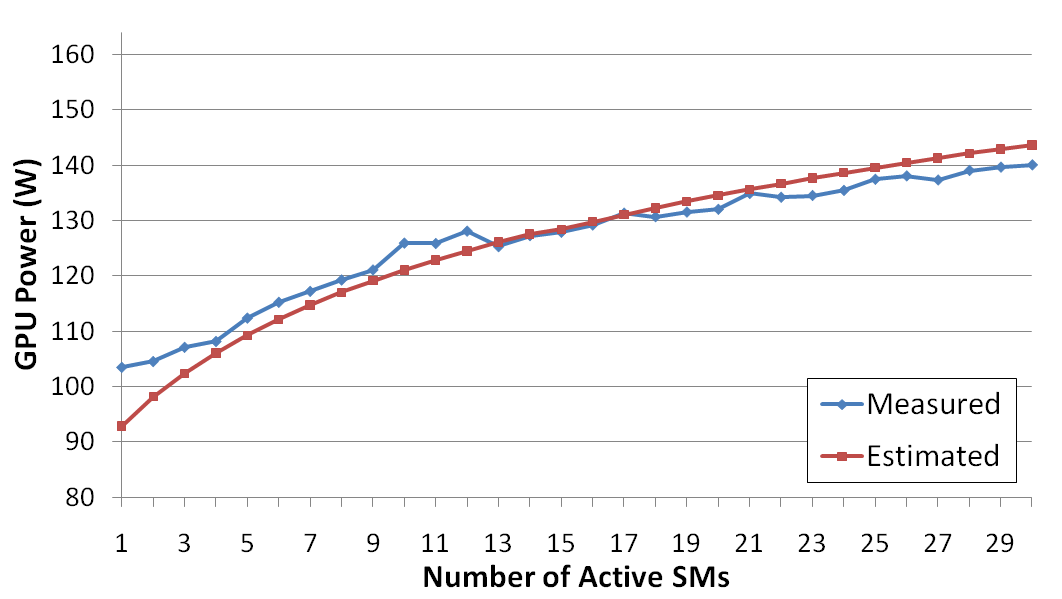 Modeled by using an logarithmic function
Power_SMs = Max_SM x log10(α x Active_SMs + β)
α = (10 - β) / Num_SMs, β = 1.1
15
Temperature Effects
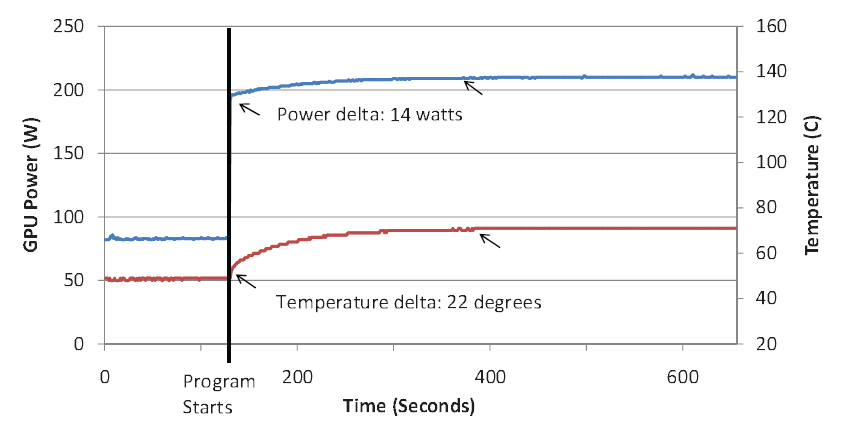 Temperature effects on power consumption
Power delta: 14 watts
Temperature (C)
GPU Power (W)
Temperature delta: 22 degrees
Higher power consumption due to increased temperature is also modeled
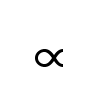 ΔPower
ΔTemperature
16
IPP System Modules
Performance / Watt Prediction
Performance Prediction
Number of active cores prediction
Power / Temperature
Prediction
IPP System
Performance Prediction
Power, Temperature Prediction
Performance / Watt, Number of Active Cores Prediction
17
Performance Metrics
4
1
2
3
4
1
3
2
MWP: Metric of Memory-level Parallelism
1
2
3
4
1
2
3
4
Maximum number of warps that can overlap memory accesses
MWP=4
CWP: Computation Warp Parallelism
MWP = 2
Number of warps that execute during a memory access period
CWP = 4
Memory
Waiting period
18
Performance Predictions
Case 1:  MWP> CWP





 Case 2: CWP > MWP





 Case 3: Not Enough Warps (N=CWP and N=MWP)
Performance is dominated by the computation cycles
Performance is dominated by the memory cycles
Under-utilized cycles
19
IPP System Modules
Performance / Watt Prediction
Performance Prediction
Number of Active Cores Prediction
Power, Temperature
Prediction
IPP System
Performance Prediction
Power / Temperature Prediction
Performance / Watt, Number of Active Cores Prediction
20
IPP System
Performance / Watt Prediction
Performance / Watt Prediction
Performance Prediction
Performance prediction
____________________
=
Power prediction
Number of Active Cores Prediction
Power, Temperature
Prediction
IPP System
-> Use the outputs from the performance and power modules
21
IPP System
Number of Active Cores Prediction
-> First check if it’s not possible to saturate bandwidth
1) Not Enough Warps
Not enough warps to saturate BW
2) CWP < MWP
Computationally-intensive code
3) MWP < MWP_peak_BW
Does not reach the machine’s peak BW
-> Choose the maximum # of cores if any condition is true
22
IPP System
Otherwise, find the number of cores that saturates BW
Number of Cores
Memory Bandwidth
_________________
=
BW_per_warp x N
Bandwidth that each core uses
Machine specified BW parameter (GB/s)
BW_per_warp : Bandwidth each warp consumes
N : # warps allocated per core
23
Outline
Motivation 

Integrated Performance and Power (IPP) Modules

Results

Conclusion
24
Benchmarks
Evaluated various GPGPU Benchmarks
Bandwidth limited vs. Non-bandwidth limited
25
Power Decomposition
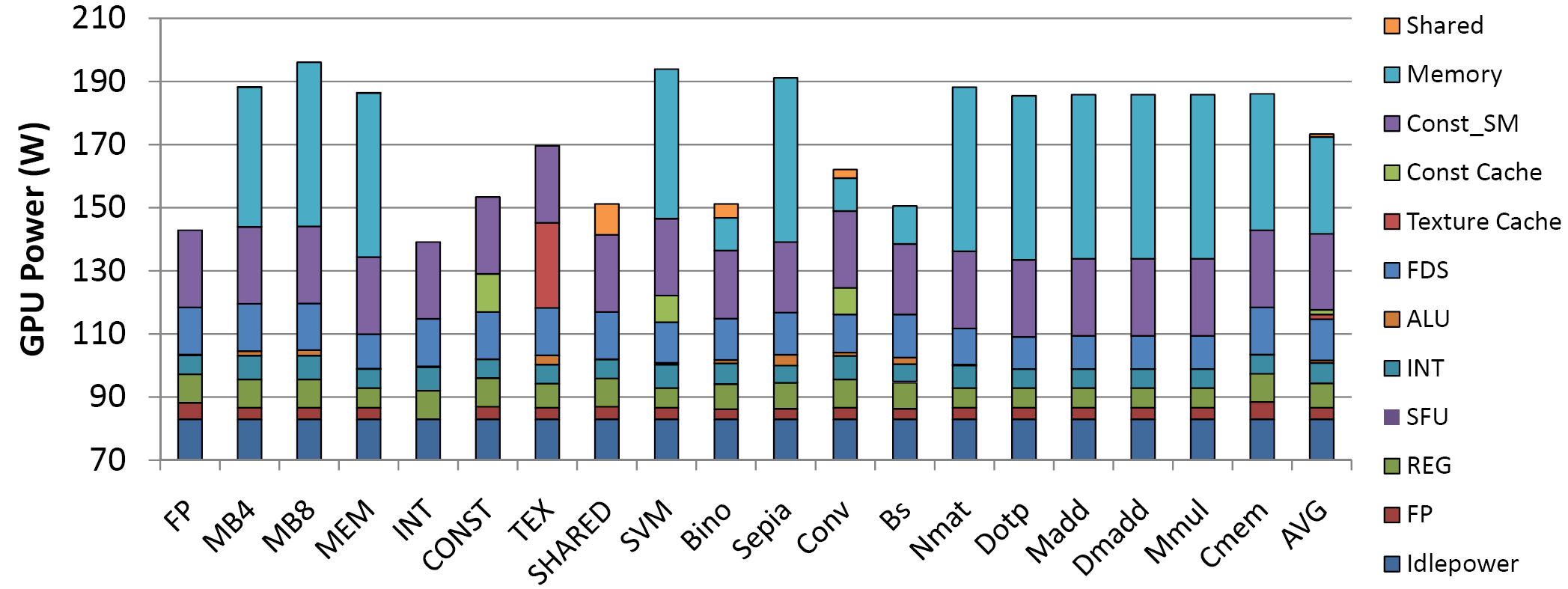 Power breakdown graph for each benchmark
Average power prediction error for GPGPU apps is 8.94%
26
Performance Per Watt
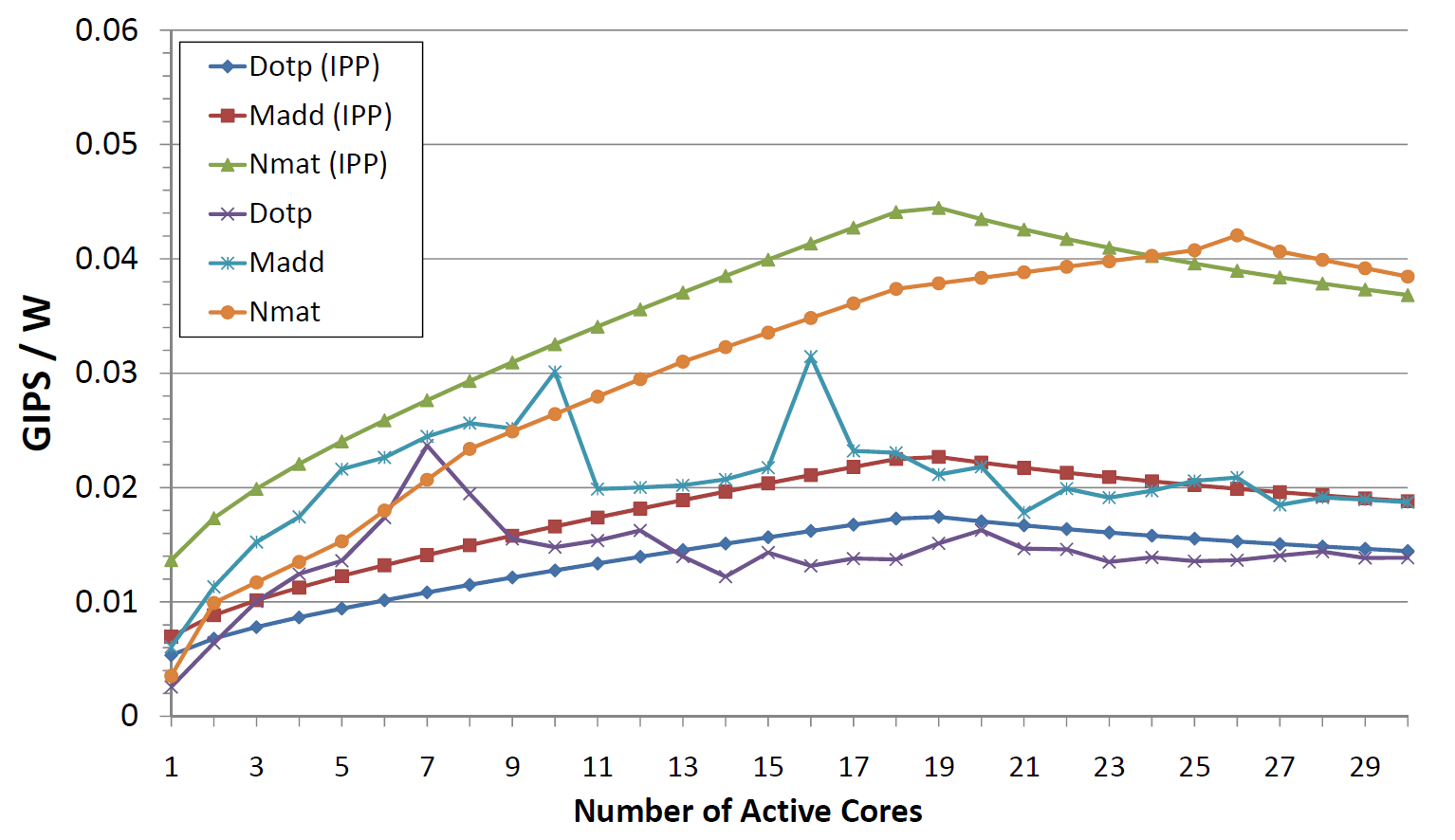 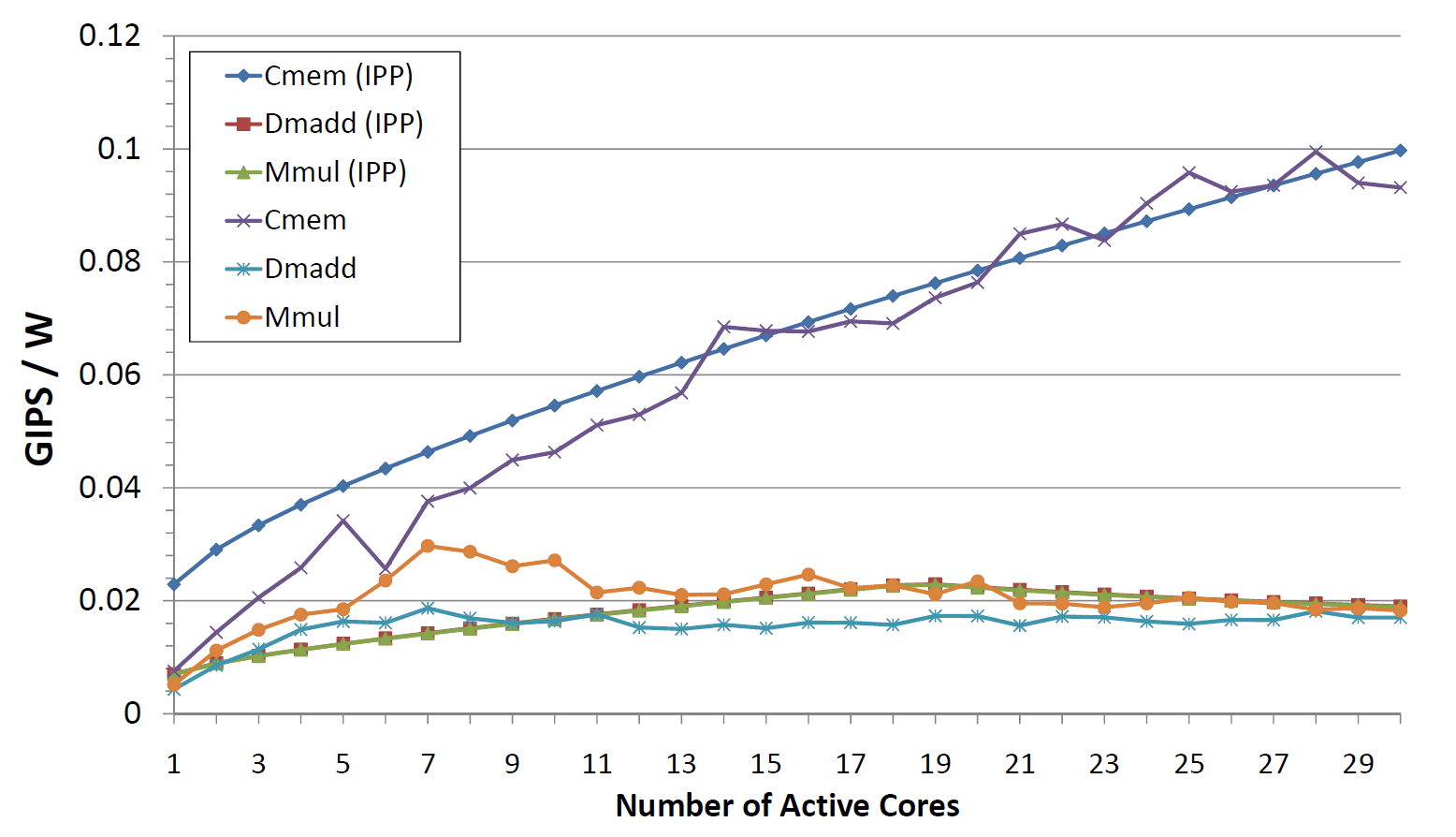 Number of Active Cores
Number of Active Cores
Performance per watt vs. Number of active cores
IPP achieves 85% of the best manual mapping for saving energy
IPP
IPP
IPP
27
Energy Savings
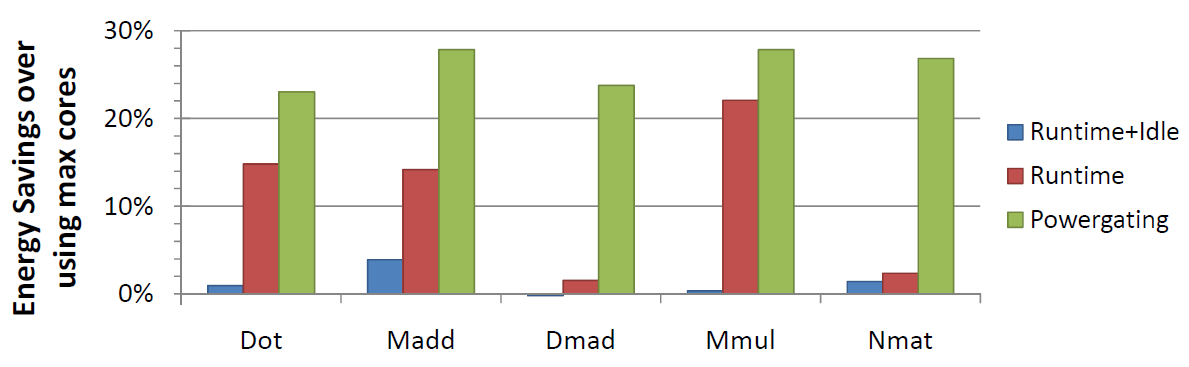 The energy saving measured for runtime is 10.9%
With power-gating, the energy saving prediction is 25.8%
28
Outline
Motivation 

Integrated Performance and Power (IPP) Modules

Results

Conclusion
29
Conclusions
Introduced IPP (Integrated Power and Performance System) for  GPU architecture and GPGPU kernels
IPP extends the empirical CPU power model to GPU side
IPP predicts the number of cores that will achieve the energy savings
Power Prediction
 For GPGPU benchmarks, the prediction error is 8.9%
Saved 10.9% energy for bandwidth-limited apps with fewer cores
Estimated the energy saving for power-gated system is 25.8%
30
Thank you
31